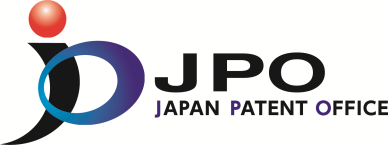 www.jpo.go.jp
User Association Involvement
Christophe GIMENEZ 
19 July 2016
TM5 Mid-term Meeting 2016
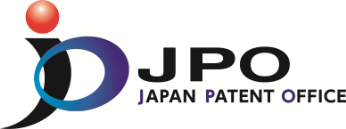 TM5 Mid-term meeting 2016
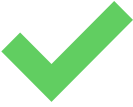 TM5 Annual Meeting 1-2 Dec 2015: Project Brief approved
SCOPE
To establish a coherent and consistent UA involvement in the TM5 forum, notably through: 
TM5 Mid term meeting  
TM5 Annual meeting
Workshops  - open sessions for all users
UA participation in TM5 projects
BENEFITS of the UA involvement
User perspective integrated into the projects
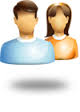 awareness of the TM5 work
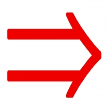 efficiency & transparency
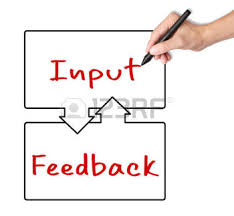 from UA on the work of TM5
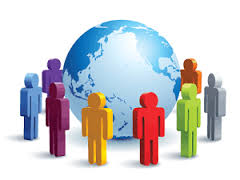 TM5 users
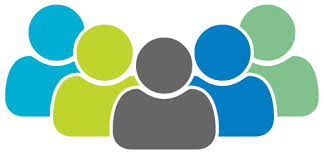 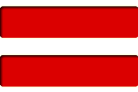 global reach
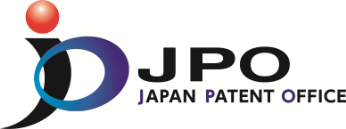 TM5 Mid-term meeting 2016
Two fold approach:
EUIPO focus - Participation of users
JPO focus - Information of users
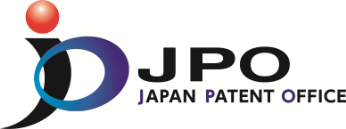 TM5 Mid-term meeting 2016
METHODOLOGY for UA participation (EUIPO proposal)
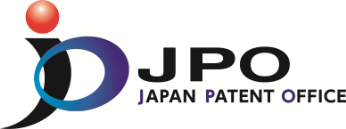 TM5 Mid-term meeting 2016
roles & responsibilities
CALL FOR INTEREST
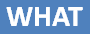 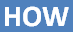 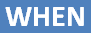 WHAT
HOW & WHEN
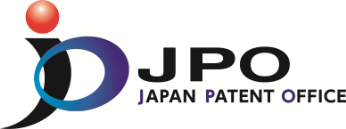 TM5 Mid-term meeting 2016
Pilot project: TAXONOMY (EUIPO’s lead)
How, and to what extent users can be involved in the review of the Taxonomy structure
The Taxonomy helps users find the right description in classification/ID databases – how clear are you on how it does this?

Understanding that the Taxonomy is a navigational tool, how well does it do this?
	
Looking at the structure of the Taxonomy – do you see any group descriptions that:

have gaps when compared to the associated NICE class?	
                                   
do not adequately describe any groups below?                    
                                        
miss out major markets or sectors of markets? markets
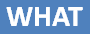 Survey: possible questions (for discussion at TM5 Experts Meeting)
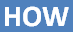 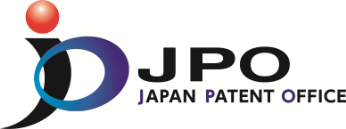 TM5 Mid-term meeting 2016
Pilot project: TAXONOMY (EUIPO’s lead)
How, and to what extent users can be involved in the review of the Taxonomy structure
How easy is it to understand what goods/services may be covered by a Group title?

One office may accept a description such as a Group title – another office may not - what benefits would you get from a visual indicator such as 


How useful would it be for you if other goods and services classification/ID databases were to be taxonomised?
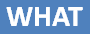 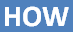 Survey: possible questions (for discussion at TM5 Experts Meeting)
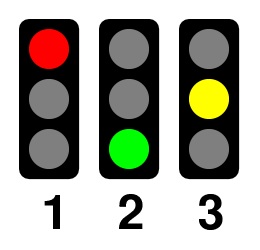 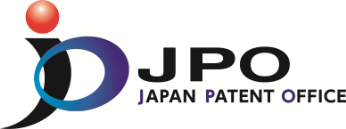 TM5 Mid-term meeting 2016
CALL FOR INTEREST
for EUIPO’s UA
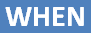 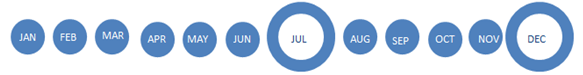 TM5 Mid-term meeting 2016
TM5 Annual meeting 2016
CALL FOR INTEREST
for TM5 partners’ UA
WHAT
HOW & WHEN
EUIPO presents results of questionnaire
Upon approval
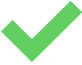 roles & responsibilities
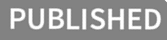 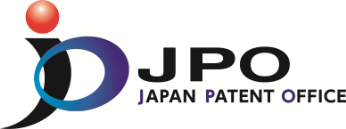 TM5 Mid-term meeting 2016
Next steps
At mid term meeting: 
Approval of  “pilot” methodology as proposed by EUIPO
Approval of the questionnaire and ok for EUIPO to launch consultation with users (call for interest)
At Annual Meeting: 
EUIPO presents results of questionnaire and  partners evaluate this first user involvement exercise
Project Managers:

Sabina RUSCONI
International Cooperation Service - ICLAD
European Union Intellectual Property Office
Tel: +34 965 13 9305
Sabina.RUSCONI@euipo.europa.eu
www.euipo.europa.eu




Tomoyo NOGUCHI
Trademark Policy Section – International Cooperation Division
Japan Patent Office
Tel: +81 3 3503 4698
Noguchi-tomoyo@jpo.go.jp 
www.jpo.go.jp